Onderzoeksvaardighedenmethoden van onderzoek
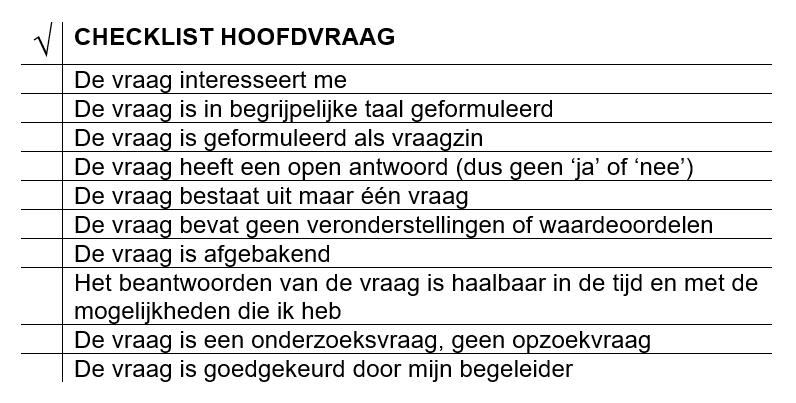 Terugblik vorige week

Aan welke eisen voldoet een goede hoofdvraag?
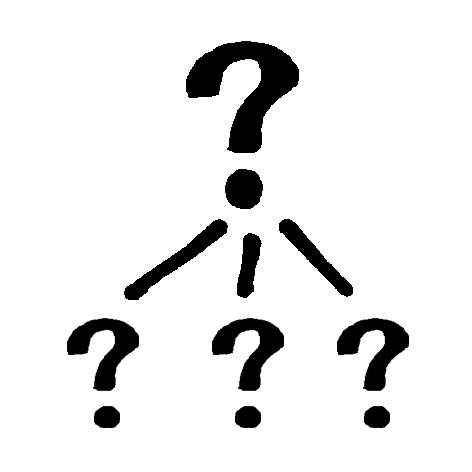 Deelvragen


Afgebakende vragen

Afgeleid van de hoofdvraag
Beantwoorden alle een deel van de hoofdvraag
Alle deelvragen beantwoord = hoofdvraag beantwoord

Deelvragen kun je beantwoorden vanuit literatuur en praktijk.
Deelvragen
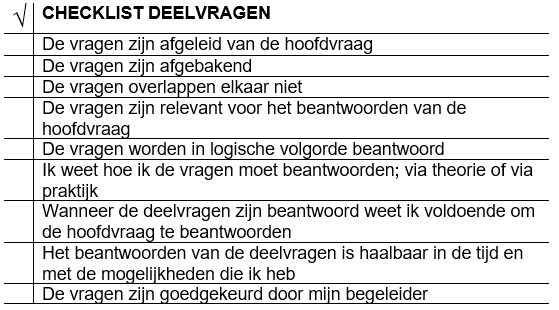 Aan de slag!


Bedenk bij jouw hoofdvraag 4 deelvragen

Zet deze deelvragen in een logische volgorde

Bepaal hoe je de deelvragen gaat beantwoorden: vanuit theorie of vanuit praktijk

Zorg ervoor dat je alle bovenstaande stappen kunt beargumenteren
En nu?


        Hoofdvraag   √

        Deelvragen  √

        Plan van aanpak  ?   hoe ga je de antwoorden op de         hoofd- en deelvragen verzamelen?
Plan van aanpak


   Bij elk onderzoek is theorie nodig  waarom?
   Wat moet jij in elk geval opzoeken in de theorie bij jouw    hoofdvraag?


  Naast theorie  literatuuronderzoek of empirisch onderzoek  Welk type past het beste bij jouw hoofdvraag? Waarom?
Wat voor onderzoek ga ik doen?
Kwantitatief onderzoek
Kwalitatief onderzoek
In hoeverre komen het taalgebruik van Trump en Obama overeen?
Hoe tevreden zijn de inwoners van Oss over het centrum van de stad?
Hoe ga ik data verzamelen?
Kwalitatief onderzoek
Kwantitatief onderzoek
Resultaten in getallen 
Gaat om hoeveelheid resultaten
Resultaten in woorden 
Gaat om kwaliteit / diepgang resultaten
Enquêtes / observaties
Interview / vergelijken literatuur
Welke data ga ik verzamelen?
Kwantitatief onderzoek
Kwalitatief onderzoek
Afbakenen
In hoeverre komen het taalgebruik van Trump en Obama overeen?
Hoe tevreden zijn de inwoners van Oss over het centrum van de stad?
Leeftijd / geslacht / periode / winkels / activiteiten
Periode / woordkeuze
Bedenk het zelf!


Welk type onderzoek past bij jouw hoofdvraag en deelvragen? Kwantitatief of kwalitatief? Waarom?

Wat voor empirisch onderzoek past er bij jouw hoofdvraag en deelvragen?
Volgende week




                                         Interview en enquête